Webinar 2020-04-06 : Coronavirus diagnostikk
Coronavirus
Coronavirus diagnostikk – hvordan identifiseres viruset
Metode for å isolere coronavirus RNA utviklet ved NTNU
Coronavirus
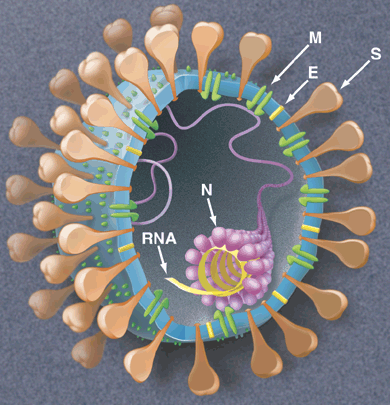 Viruset er kuleformet
bestående av en membran/kappe av
proteiner og lipider

Kjegleformet protein - spike protein (S)
som binder seg til celler i hals og lunger

Den genetiske koden (RNA) for 
viruset er godt pakket inn av 
proteiner inne i viruset
Kunnskap for en bedre verden
Hvordan diagnostiserer man coronavirus?
Tar nese hals prøve
Blander med en kraftig saltløsning med detergenter og andre kjemikalier 
som løser opp virus membran/kappa og proteinene som pakker inn virus 
RNA. Dermed blir RNA fritt tilgjengelig i løsning.
Tilsetter magnetiske kuler som binder RNA og trekker deretter 
ut kulene med en magnet. 
Analyserer den genetiske koden for virus RNA
Kunnskap for en bedre verden
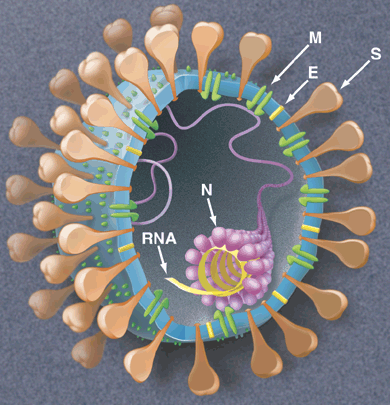 Produksjon av magnetiske kuler for RNA ekstraksjon/isolering
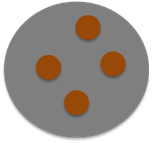 Silanization
Metal Precursors + Reducing Agent
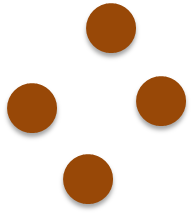 Iron Oxide Nanoparticles
Magnetic Beads
Ekstraksjon/isolering av coronavirus RNA med magnetiske partikler
Tilsetter saltløsning ++
Viruset sprekker opp
Fritt RNA i løsning
Frigjør RNA fra de magnetiske kulene
Bruker magnet 
for å trekke magnetkuler med RNA ut av prøven
Tilsetter magnetiske
nanopartikler
RNA
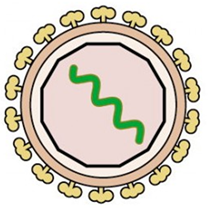 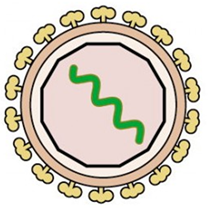 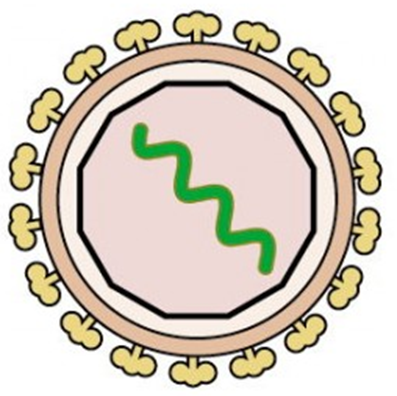 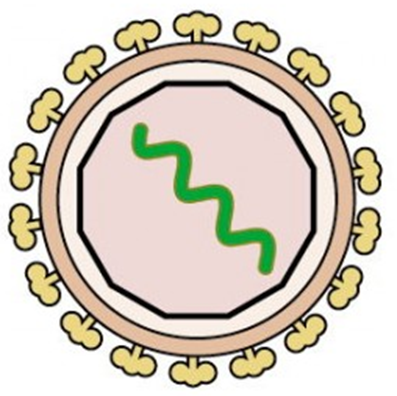 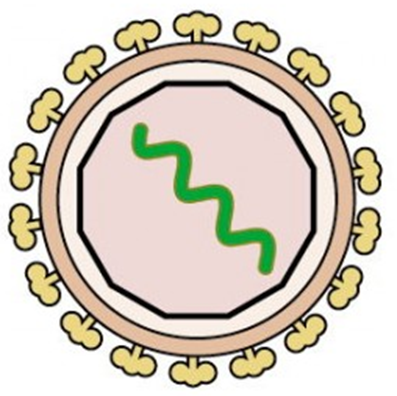 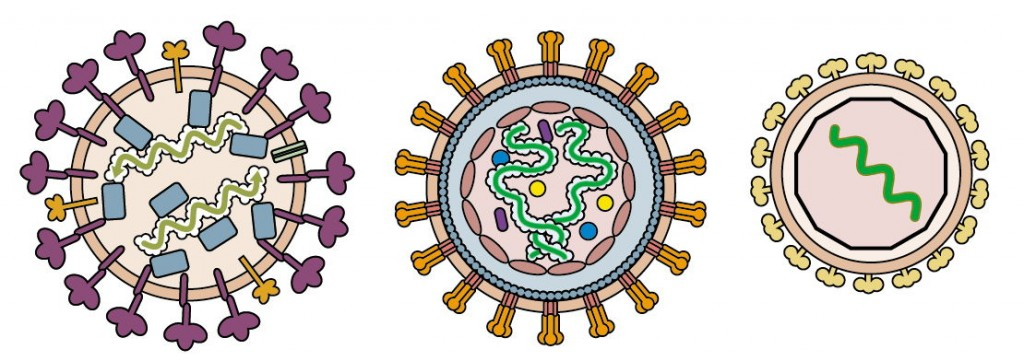 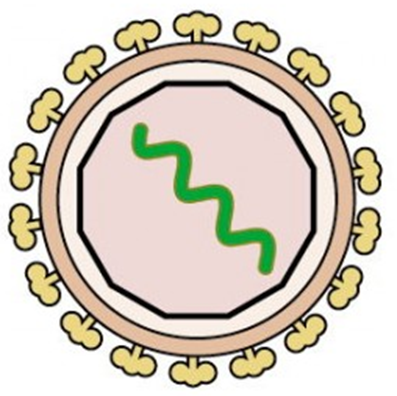 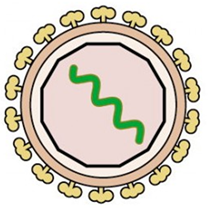 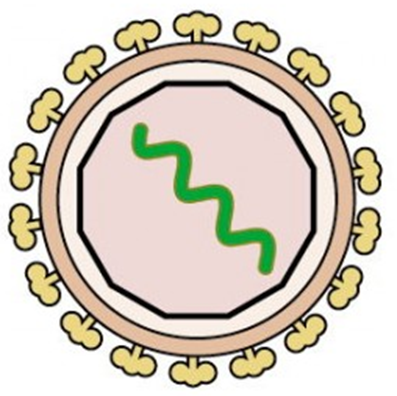 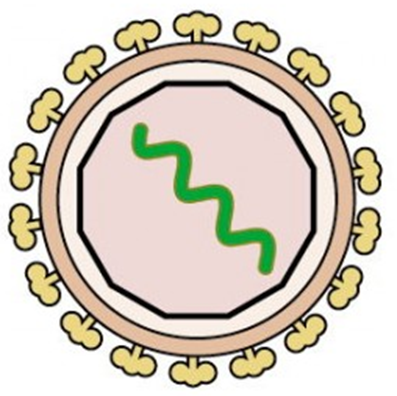 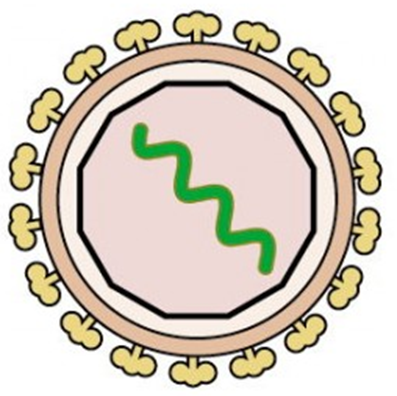 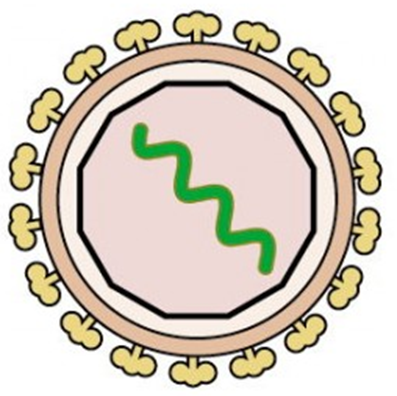 Magnet
Coronavirus
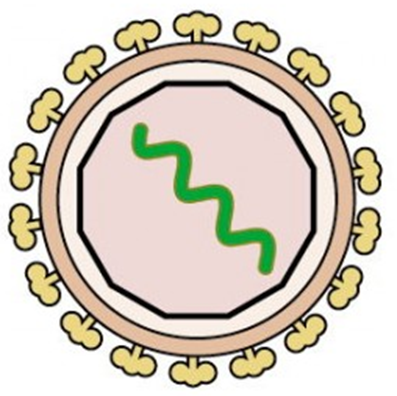 Coronavirus
RNA klart for
analyse 
- identifisere den 
genetiske koden
Viktig:
Optimalisering av lysis (trinn 1)
Optimalisering av kule produksjon
Kvalitetskontroll
Enkelt tilpasses fleksible roboter
Oppskalering (minst 150.000 tester pr uke)
Institutt for kjemisk prosessteknologi, NTNU
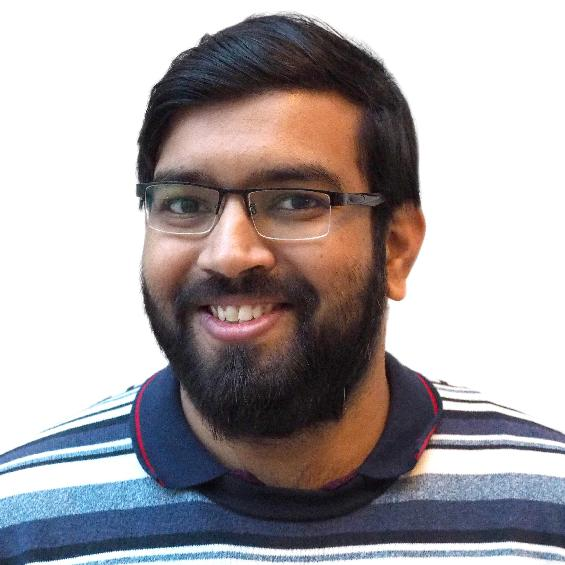 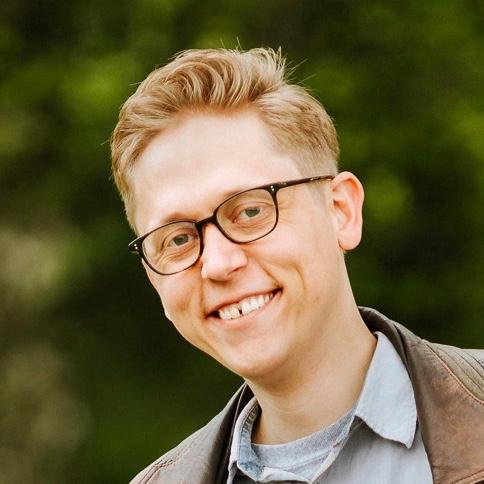 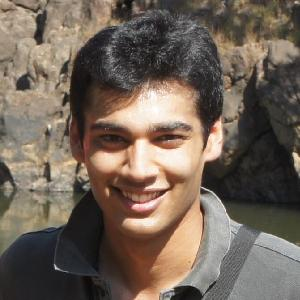 Vegar Ottesen
Post Doctoral Researcher
Sulalit Bandyopadhyay
Post Doctoral Researcher
Anuvansh Sharma
PhD Fellow
Inst for materialteknologi
Institutt for klinisk og molekylær medisin, NTNU
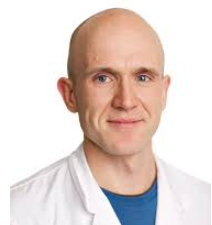 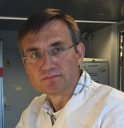 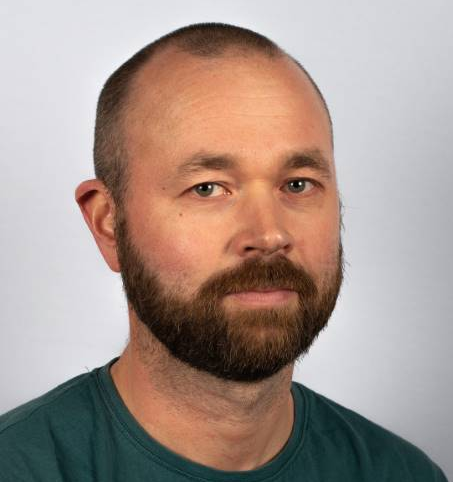 Lars Hagen
Forsker
Sten Even Erlandsen
Avdelingsingeniør
Per Arne Aas
Forsker
Avdeling for mikrobiologi, St Olavs
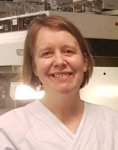 Janne Fossum Malmring
Sjefsbioingeniør